Riunione Nazionalereferenti CC3M18 maggio 2020
Giorgio Chiarelli
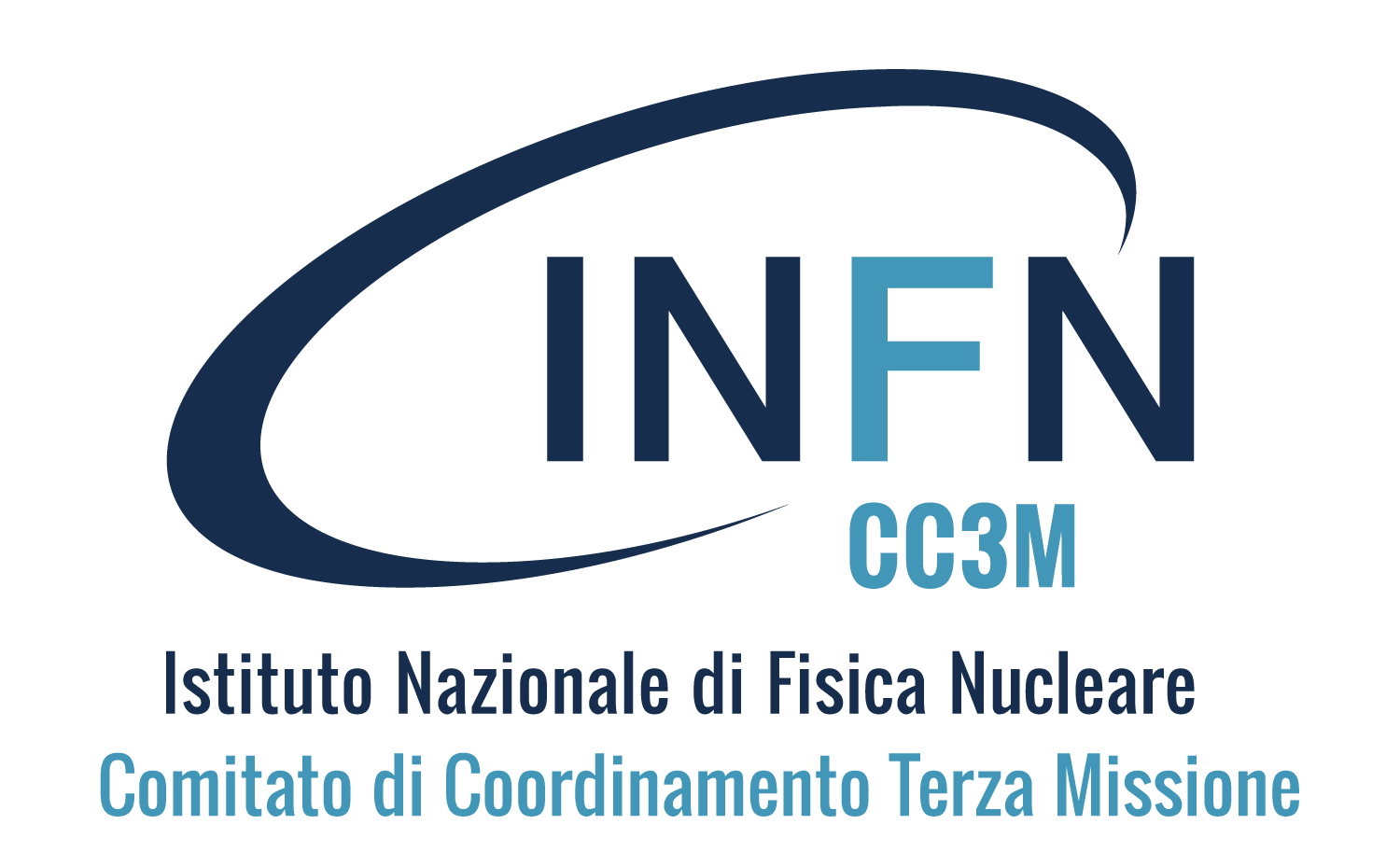 1
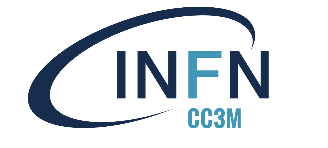 INFN e COVID 19
Nella scorsa riunione avevo presentato
Covid19.infn.it
Risorse di calcolo (CNAF)
Anti-COVID Lab a Catania (LNS ed Università)
Qualificazione DPI (aka mascherine)
Sybilla Biotech (spinoff INFN)
Nel frattempo questa ha avuto un primo successo con l'identificazione di alcune molecole utilizzabili per inibire l'aggancio del SARS-CoV-2 alle cellule
A queste va aggiunto il successo di 
MVM (Milano Ventilatore Meccanico)
Approvato dalla FDA per utilizzo clinico
Il Presidente invita a fare una riflessione sulle attività inziate sulla spinta dell'emergenza e che vogliamo proseguire
Declinazione INFN della RRI ?
APEnet sta rilevando le attività svolte per reagire all'emergenza COVID19
2
CC3M e COVID19
OCRA, Lab2Go
Vedi presentazioni 
Continuate: 
Particle Land (Uff. Comunicazione) [studenti secondarie]
Home Made Physics (spin-off di AggiornaMenti) [10-14 anni]
Researchers@Home [secondarie]
La scienza arriva a casa [pubblico generico] 
Art&Science Kids
Contributo ad iniziativa MI-INDIRE
Portato a completamento:
Asimov
Finali regionali trasmesse in diretta YouTube
Evento nazionale il 15/5 con annuncio libro vincitore (Hello World di Hanna Fry in diretta YouTube)
Stiamo imparando a come gestire/sfruttare questo tipo di media
Chat, scalette, tempi etc. Non tutto quello (pesone/format etc.) che funziona in presenza rende altrettanto bene in TV)
Suggerimento: 
Tornare sui materiali dei Corsi di Formazione svolti sulla Comunicazione, su come Creare Eventi, sull'uso del social etc..
LNF
3
Nuove iniziative
Non avete segnalato nuove iniziative "dal basso"
Attività finora svolte soprattutto in presenza
Sappiamo che è un valore aggiunto ma indica anche un ritardo sull'utilizzo di nuovi media:
La diffusione della Didattica a distanza offre opportunità
Ad esempio di raggiungere realtà geograficamente lontane dalle nostre strutture in maniera continuativa o che dovessero trovarsi in zone rosse (di confinamento)
va sfruttata (esempio: Art&Science)
COVID19 non è passato
Non abbiamo un vaccino
La Spagnola tornò in varie ondate tra il 1918 ed il 1920
Dobbiamo immaginare opzioni di virtualizzazione
Sfruttare l'occasione con proposte di qualità
In questo periodo abbiamo notato
Aumento di presenza sui social  delle singole strutture
4
Verso la riapertura
Attività di laboratorio stanno riprendendo in tutta Italia
Attendiamo istruzioni su meeting etc
Dal 15/6 eventi chiusi con un massimo di 200 persone
Per quel che riguarda questa commissione 
Corsi di formazione (AggiornaMenti)
Workshop INFN KIDS
Scuole: 
È evidente che fino a settembre (almeno) in classe non si torna, avremo meno di tre mesi effettivi nel 2020 quindi è necessario rivedere i progetti di;
Stage in presenza
Attività nelle/con le scuole
Necessaria riflessione anche sui finanziamenti per utilizzare al meglio quel che abbiamo
Attività estive?
Campi solari virtuali? Suggerimento di partecipare ad iniziative delle comunità locali
Ad esemio a Torino Vodafone ha lanciato un progetto per portare le discipline STEM in settori svantaggiati della popolazione scolastica e noi contribuiamo con il nostro know-how
Faremo un incontro a giugno per fare il punto sulle varie attività
5
Attività in corso
Progetto EDU INFN
Vedi presentazione
La Call "Physics Involving People" scade il 30/5
Contiamo su di voi
È sperimentale (prima volta)
Collaborazione editoriale con editrice Sassi
Rinviata pubblicazione collana 
Il sito web della CC3M ha bisogno di ristrutturazione
Verrà riscritto in wordpress, affidandolo ad una ditta esterna (analogamente a quanto fatto per A&S)
Dovremo organizzare un piccolo gruppo redazionale che si faccia carico di mantenerlo attivo nel seguito
Volontari? Contiamo su di voi!
Corso di Formazione (Uff. Com+ Fondi Esterni)
Vedi slide
Giorgio Chiarelli
6
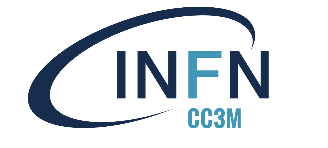 Strumenti
"Chance favours the preparated mind"
Utilizzate gli strumenti informatici messi a disposizione dall'INFN
Tutto Office (compreso Microsoft Teams) free
Tools di condivisione materiali
Pandora, AlFresco
Tools di videoconferenza (Vibe, M Teams)..
https://web.infn.it/CCR/index.php/it/sito-utenti-del-calcolo/servizi-nazionali